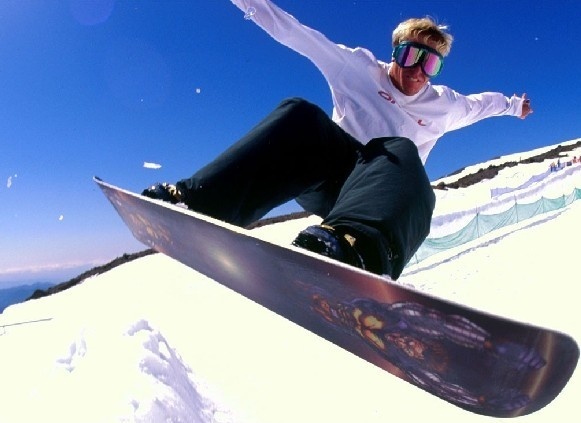 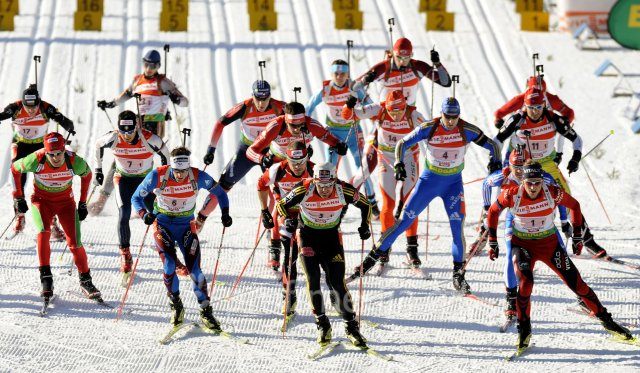 Sport in meinem Leben
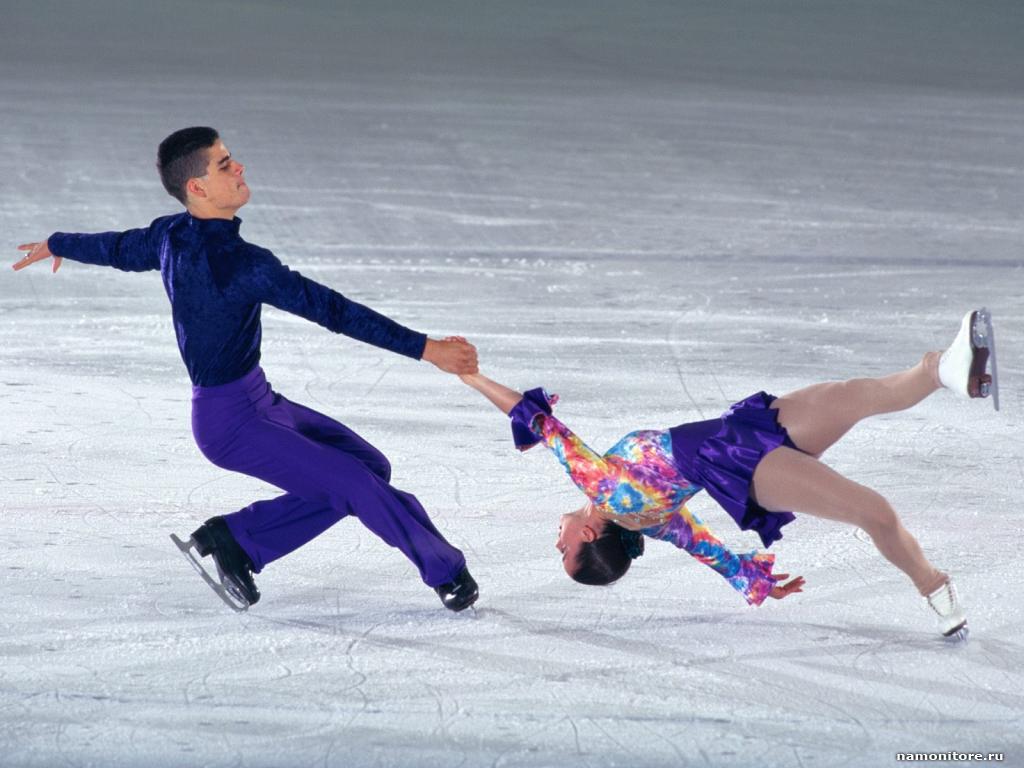 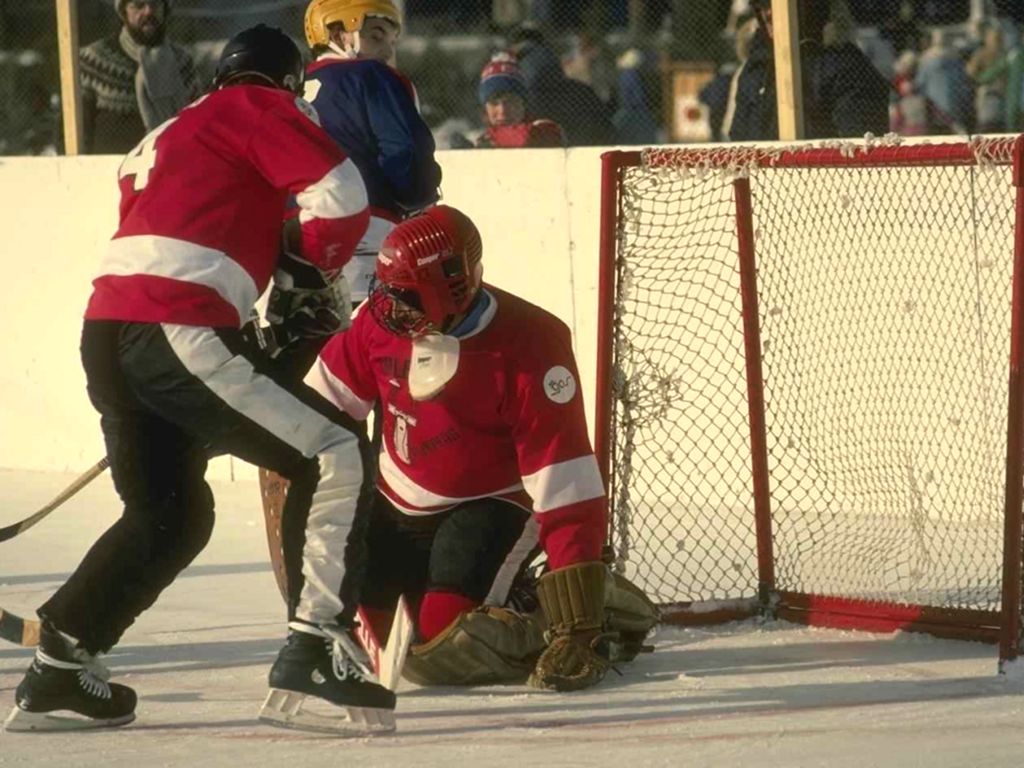 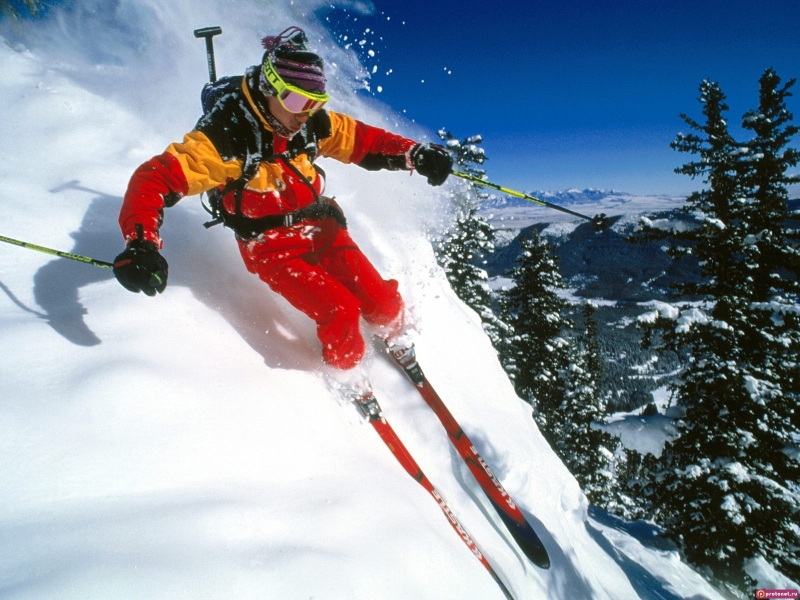 der Ski
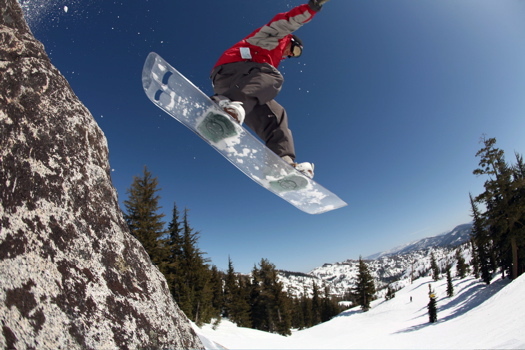 der Snowboard
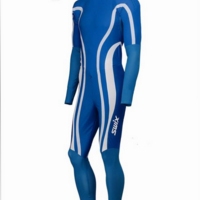 der Skianzug
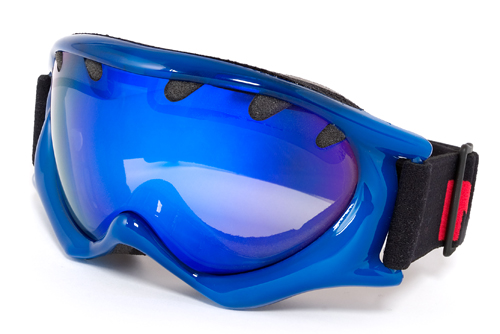 die Skibrille
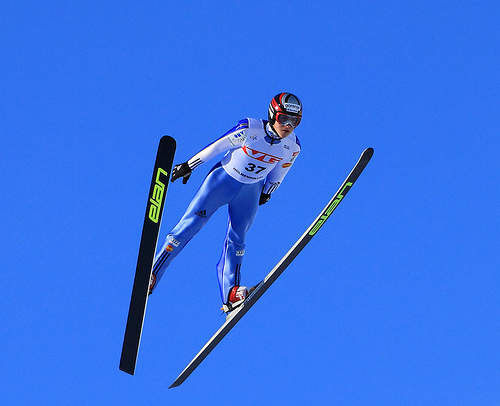 das Skispringen
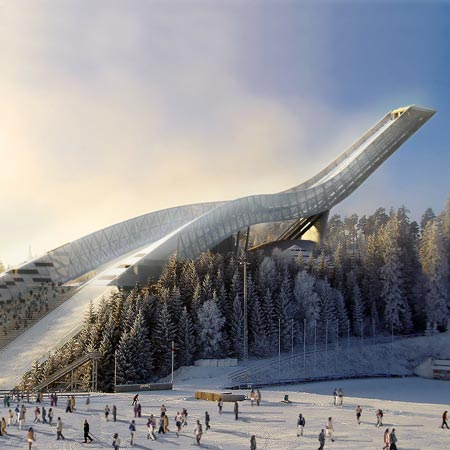 die Sprungschanze
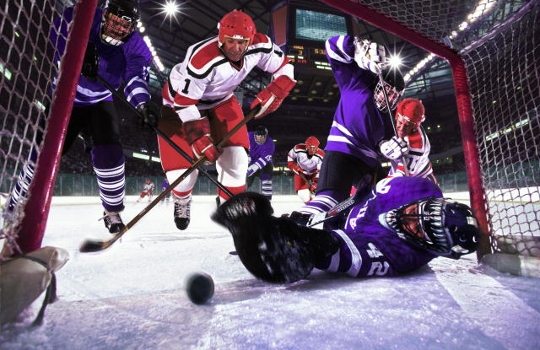 das Eishockey
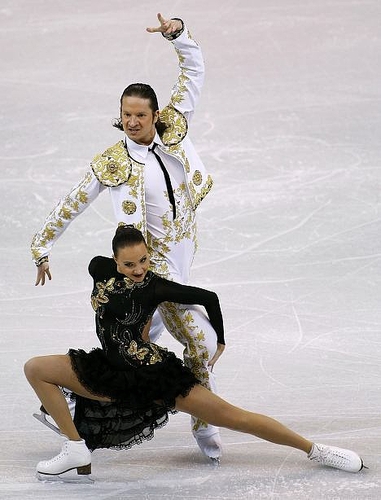 der Eiskunstlauf
ПРИДАТОЧНЫЕ ВРЕМЕНИ
ВОПРОС:
WANN?
ALS	
однократное действие в прошлом
СОЮЗЫ:
WENN
в остальных случаях
WÄHREND
действия главного и придаточного 
происходят одновременно
ПРИДАТОЧНЫЕ ВРЕМЕНИ
ПОРЯДОК СЛОВ:
EISHOCKEY WAR IN MODE. ICH WAR KLEIN.
1	             2                          1          2                       в конце
EISHOCKEY WAR IN MODE, ALS ICH KLEIN WAR.
МAN TREIBT SPORT. MAN IST GESUND.
WENN MAN SPORT TREIBT, IST MAN GESUND.
ICH RODELE. ANITA LÄUFT SCHLITTSCHUH.
WÄHREND ICH RODELE, LÄUFT ANITA SCHLITTSCHUH.
Wähle die richtige Variante und setze den Satz fort:
Die Alpen sind sehr populär,
weil man hier Wintersportarten treiben kann.
weil man hier Fußball spielen kann.
weil man hier Boot fahren kann.
Snowboarden ist sehr beliebt,
besonders bei alten Leuten.
besonders bei kranken Leuten.
besonders bei jungen Leuten.
In Österreich ist das 
Skispringen voll im Trend,
weil es viele Sportler gibt.
weil es viele Sprungschanzen gibt.
weil es viel Schnee gibt.
Wer Skispringen nicht mag,
der kann Schlitten fahren oder rodeln.
der kann rodeln oder Eishockey spielen.
der kann Ski fahren oder Eishockey spielen.
Eiskunstlauf ist in Österreich in Mode,
besonders bei Jungen.
besonders bei Mädchen.
besonders bei jungen Leuten.
Eishockey findet in Österreich
große Beachtung.
viel Erfolg.
keine große Beachtung.
Sport – der spaßige Fitmacher
SPORT MACHT GESUND
EINIGE FAKTEN AUS DER GESCHICHTE DER SPORTBEWEGUNG
PROBLEME DER BEWEGUNGSARMUT
(ГИПОДИНАМИЯ)
Hausaufgabe
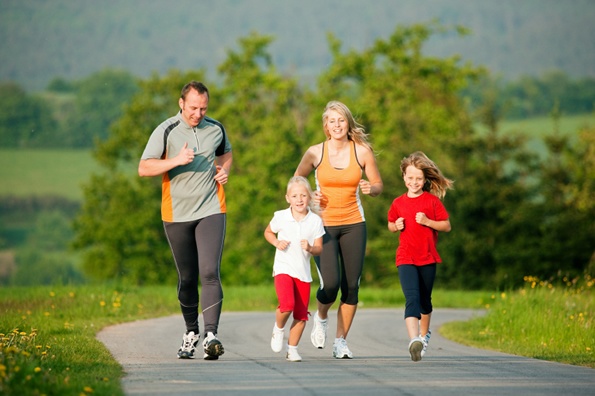 Einen kurzen Bericht zum Thema „Sport in meinem Leben“ machen.